64F status post L THA revision
Currently metal and ceramic, previously metal-on-metal
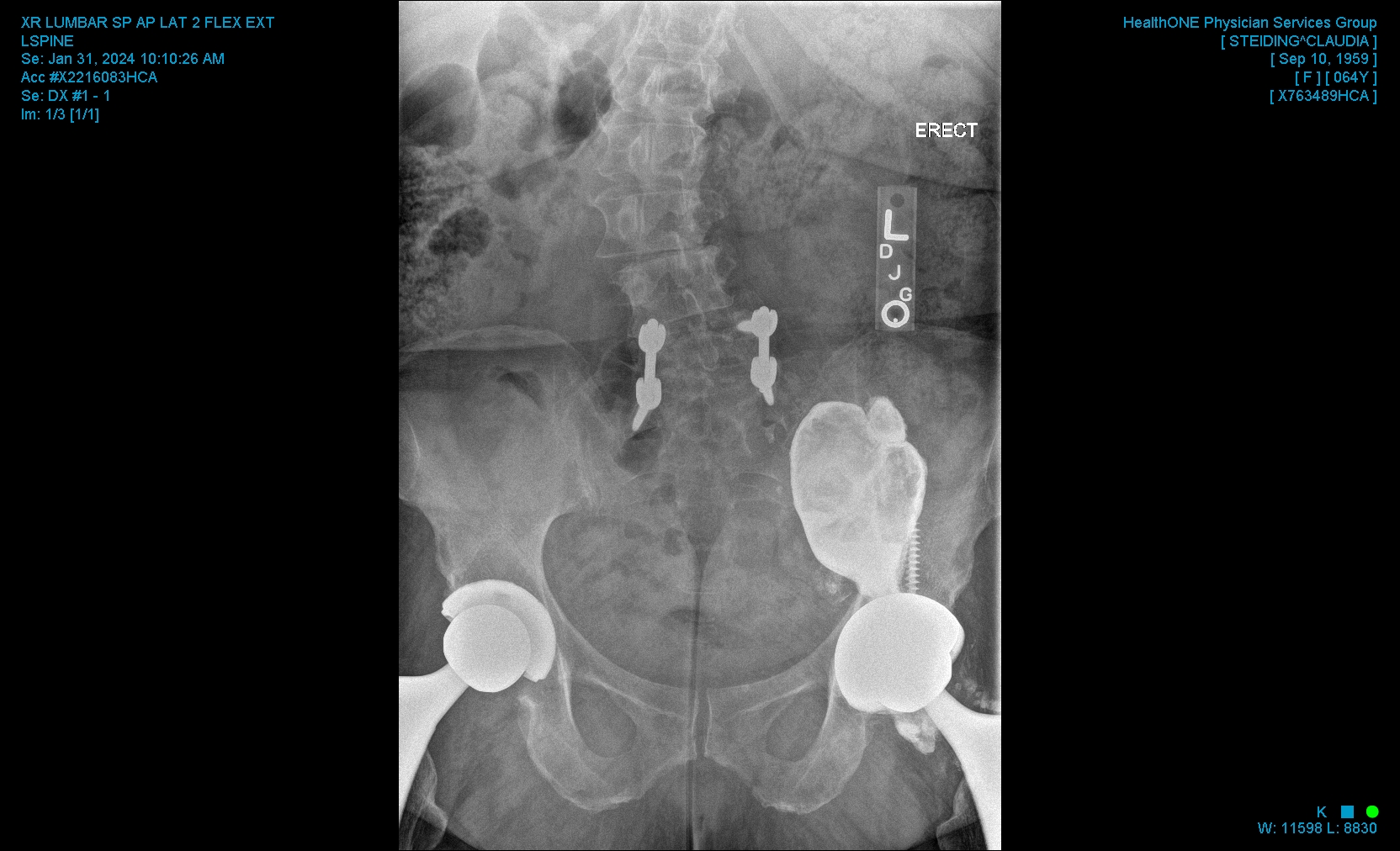 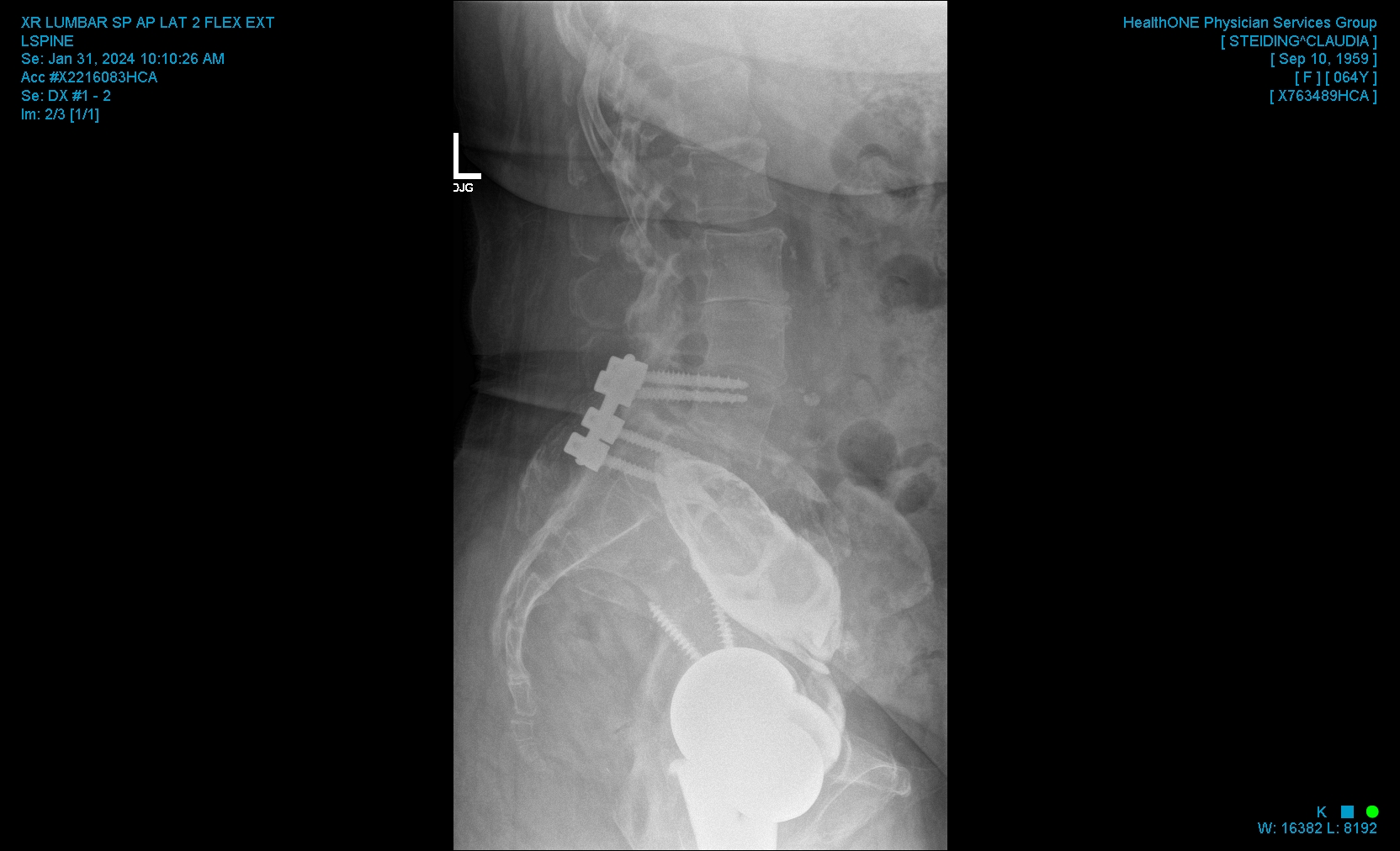 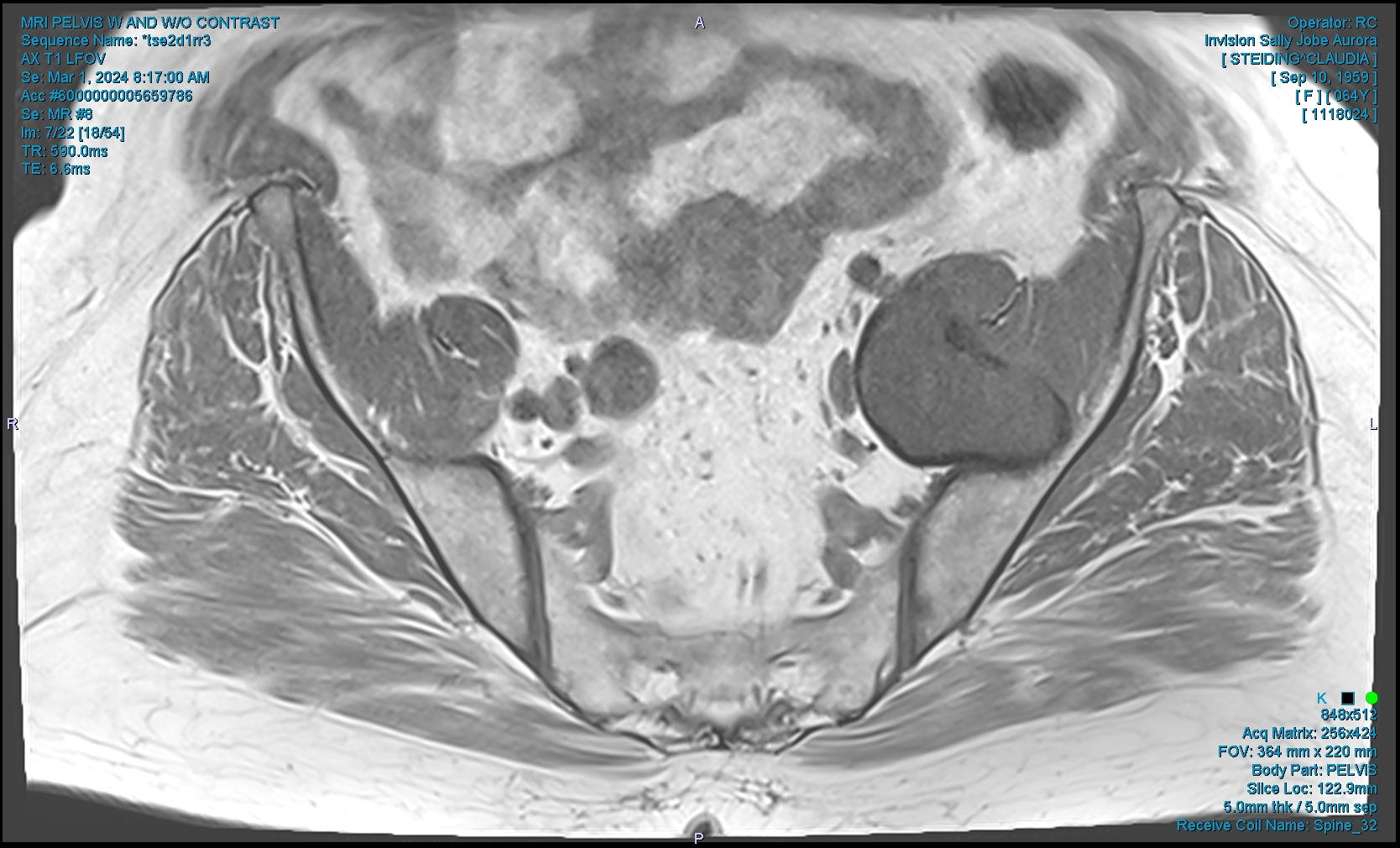 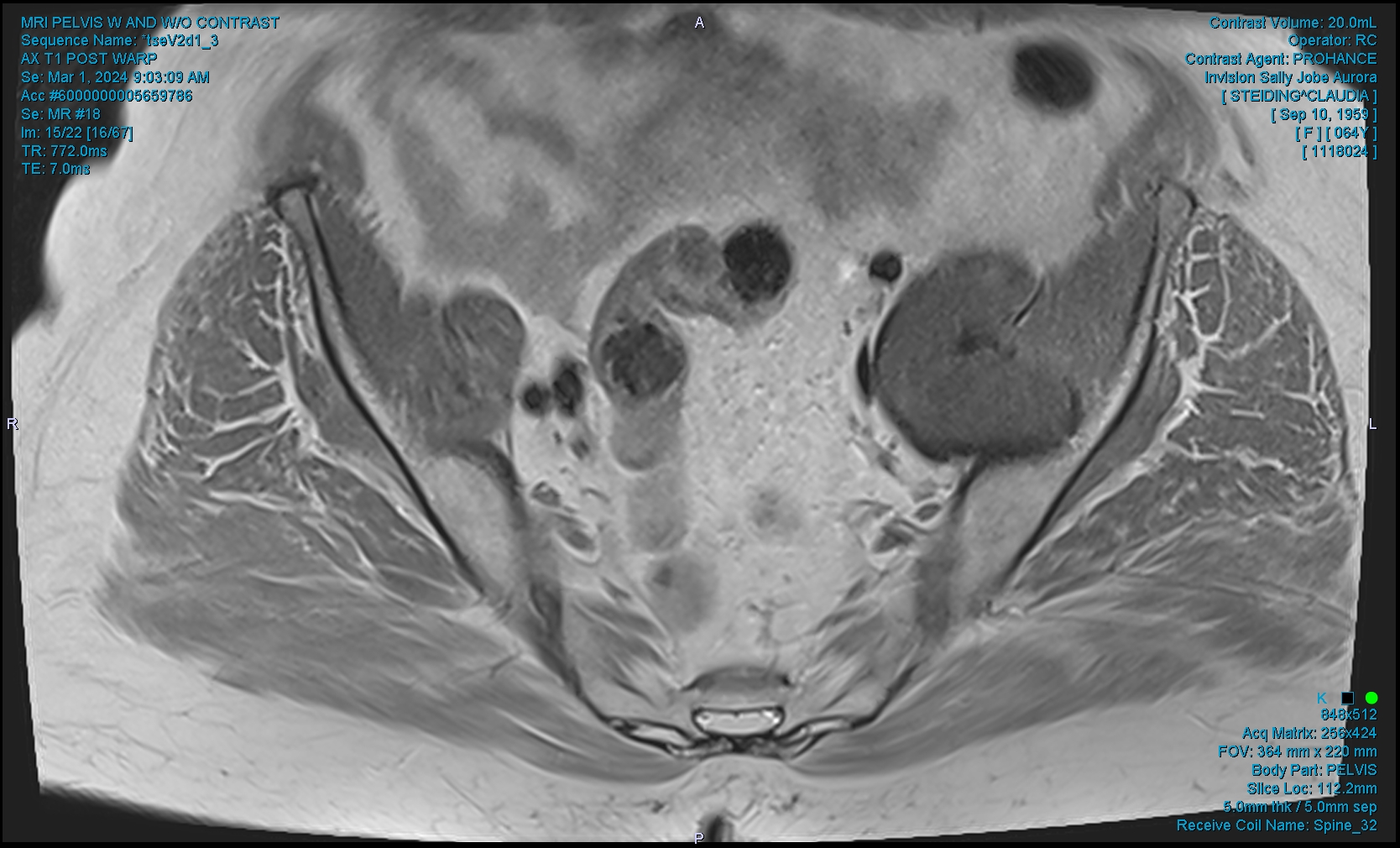 Axial T1 WARP
Axial T1 WARP post Gad
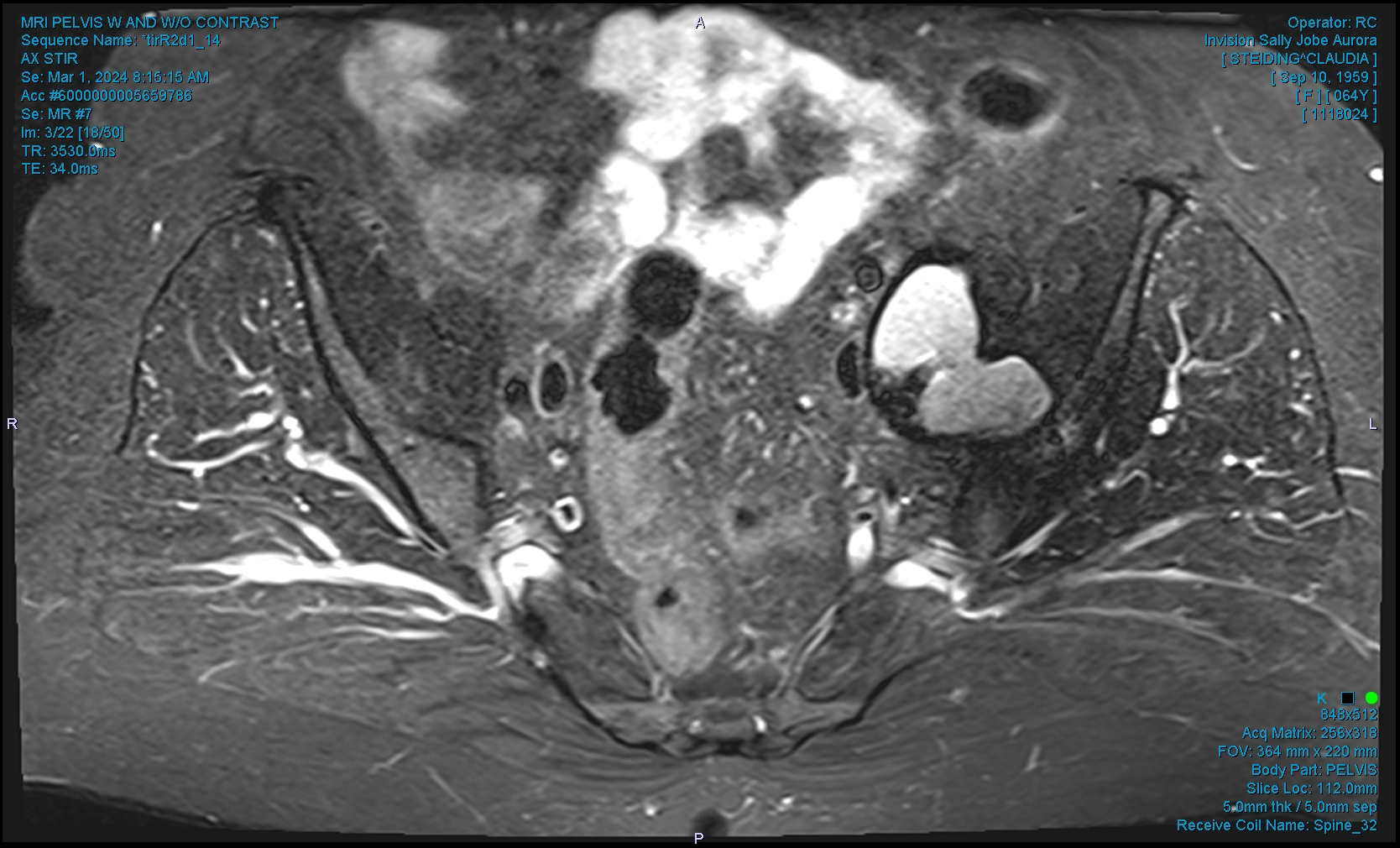 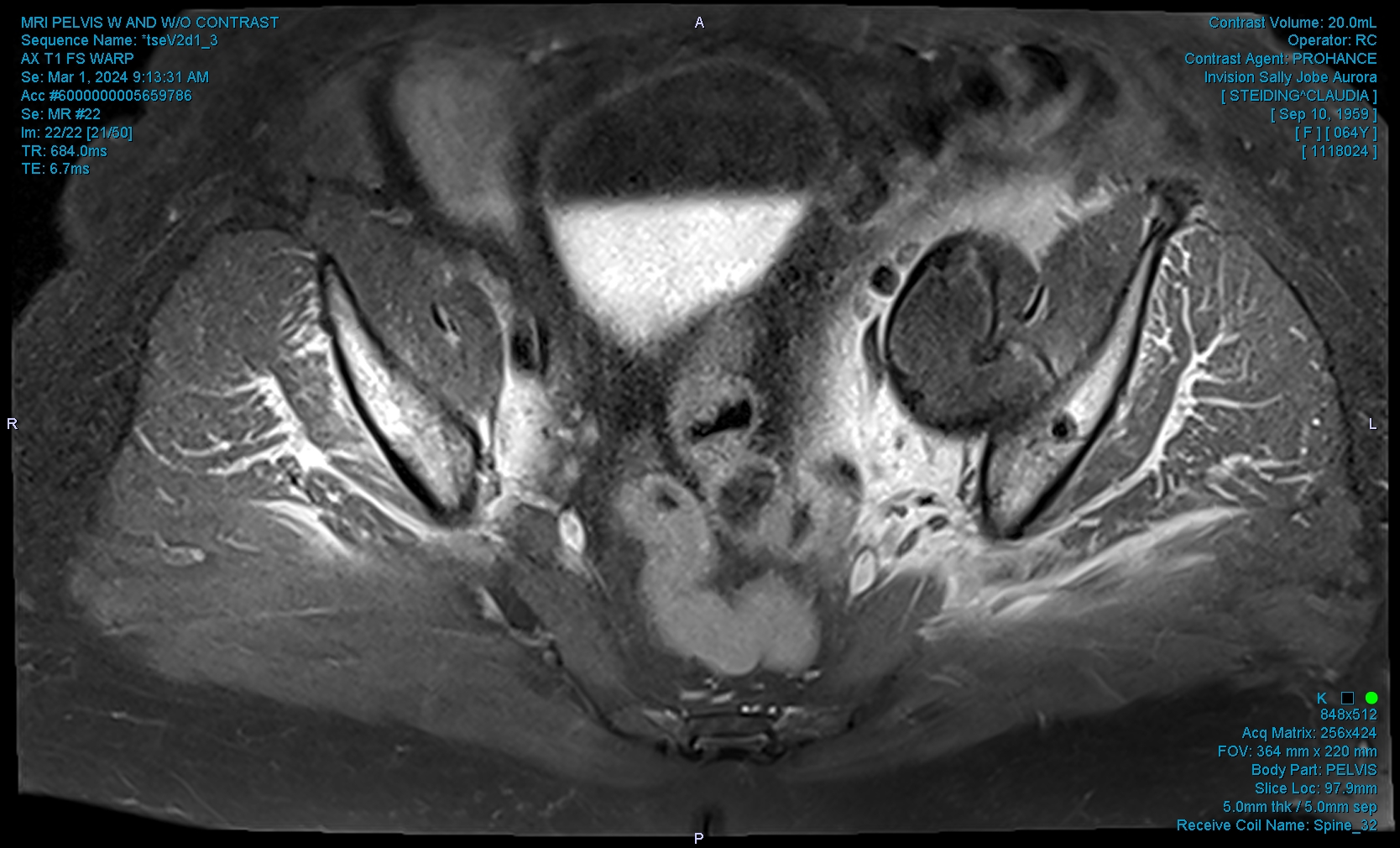 Axial STIR
Axial T1 WARP post Gad
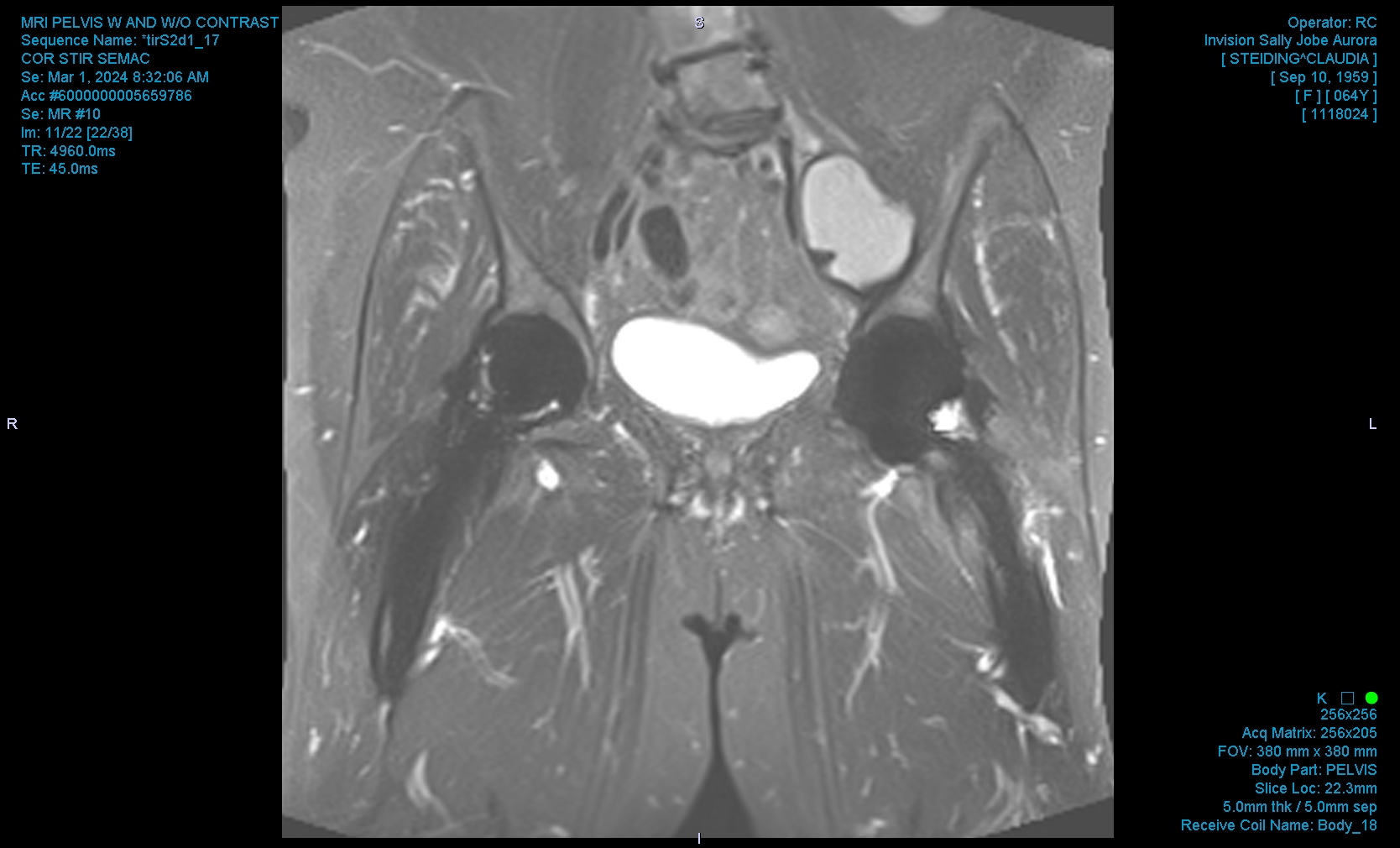 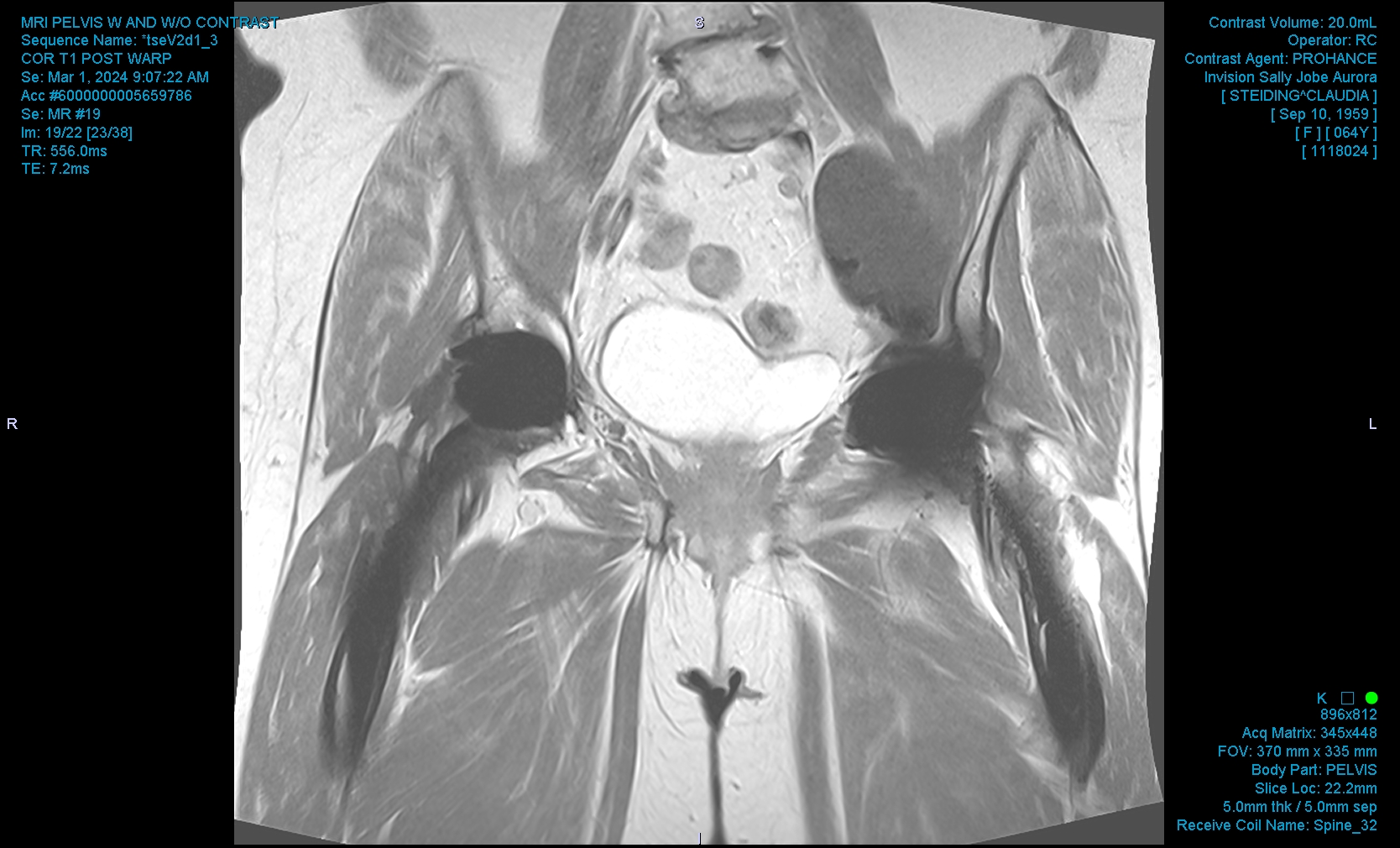 Coronal T1 WARP post Gad
Coronal STIR
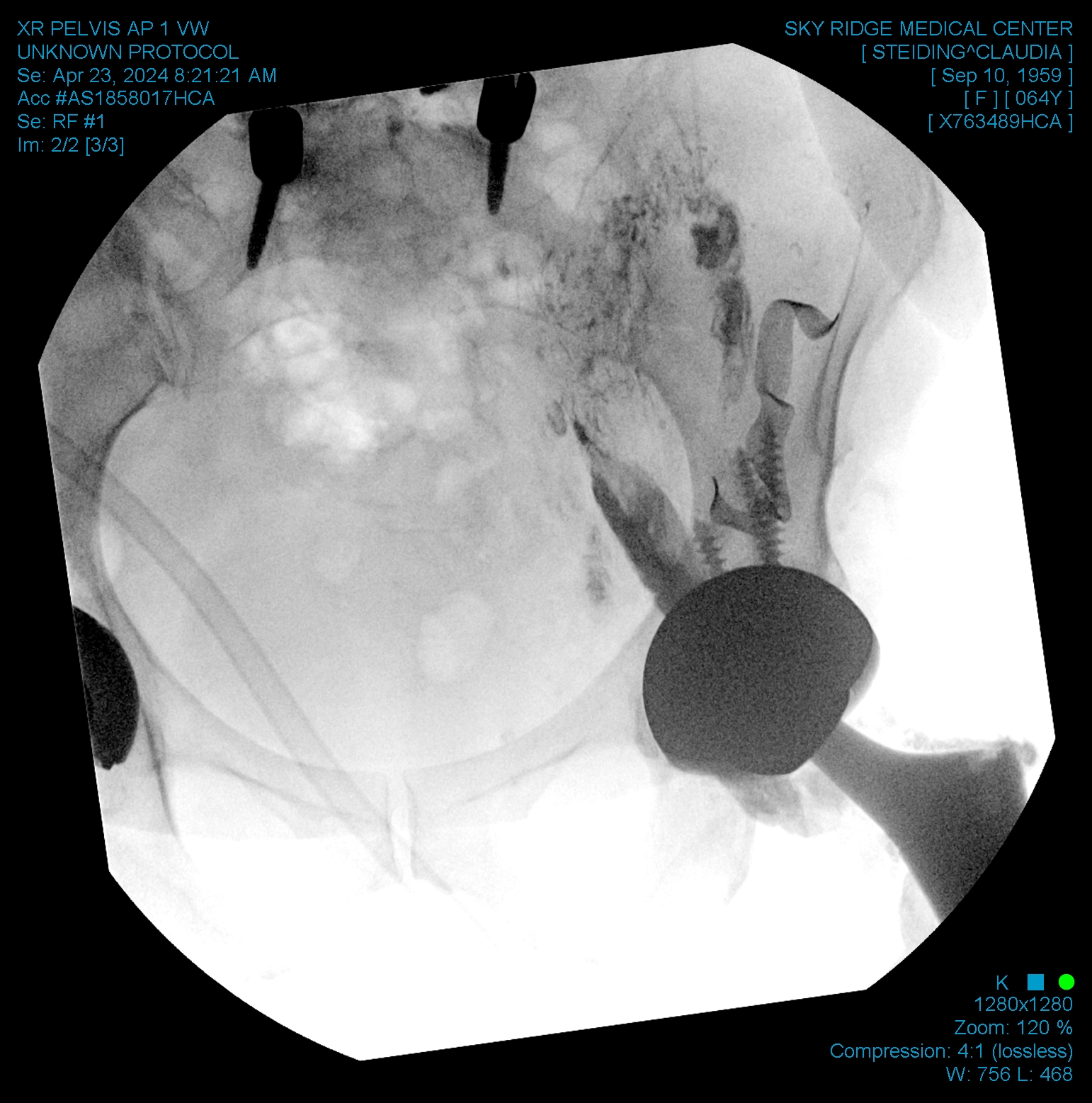 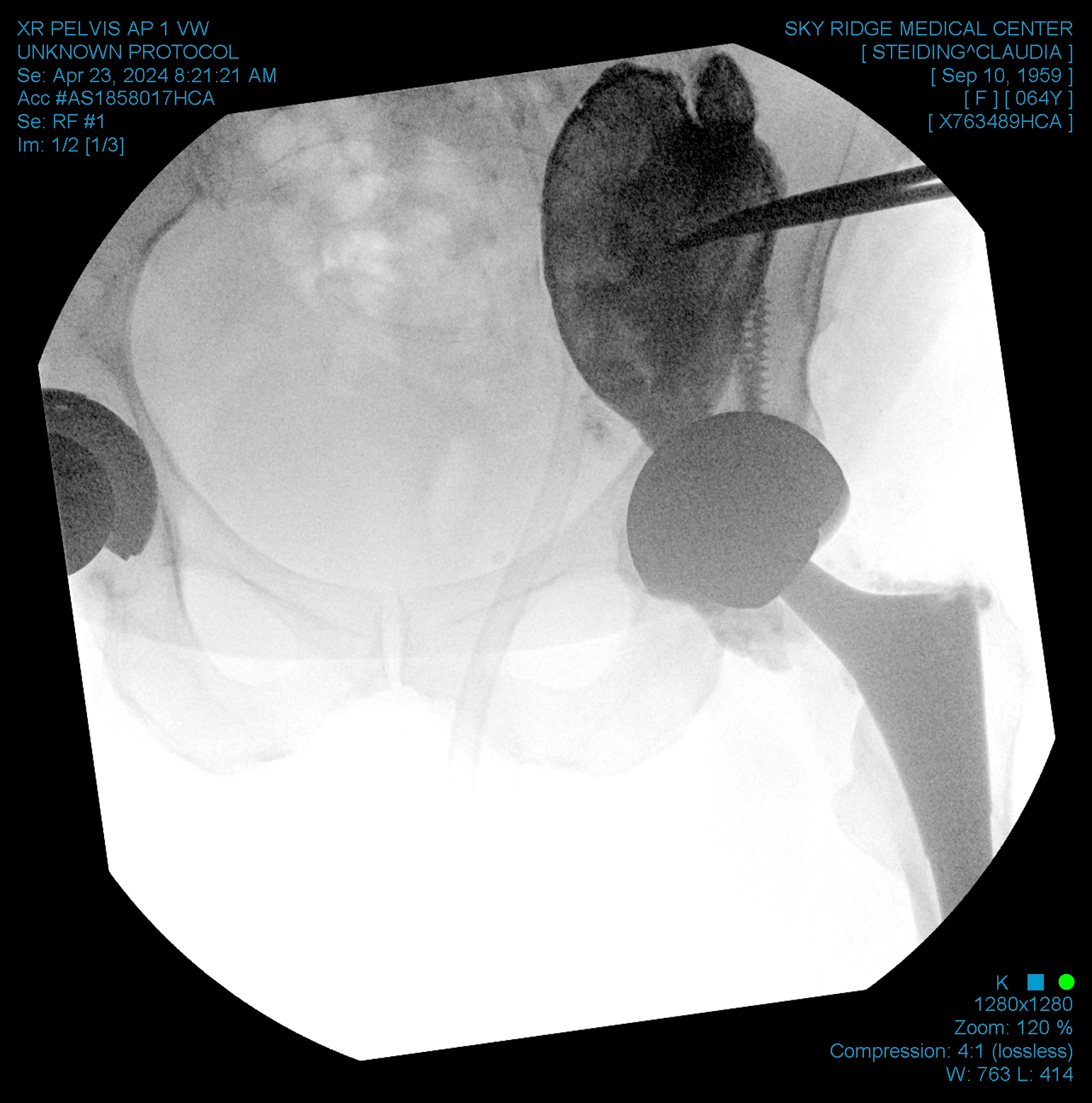 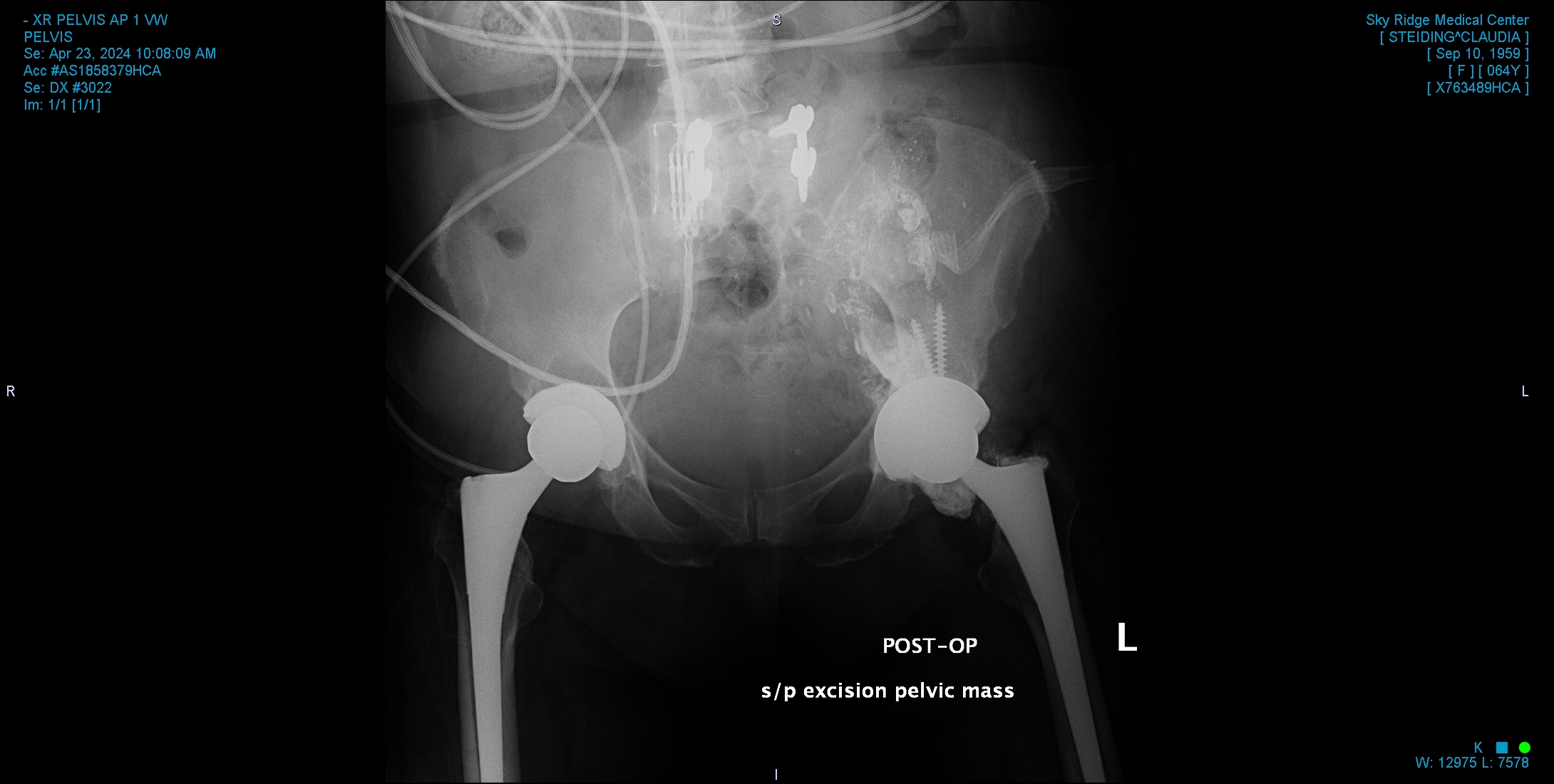 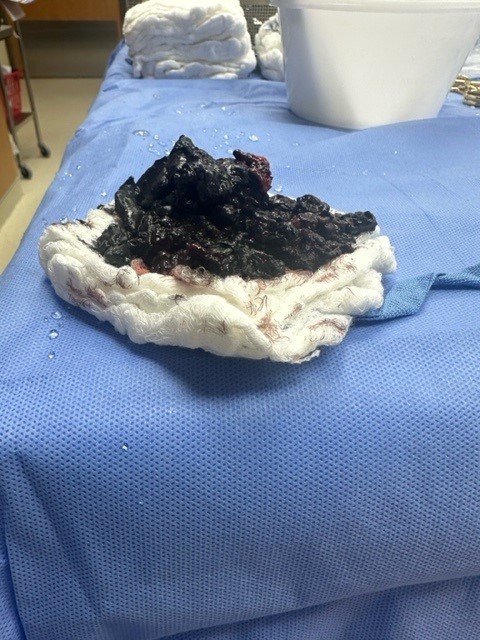 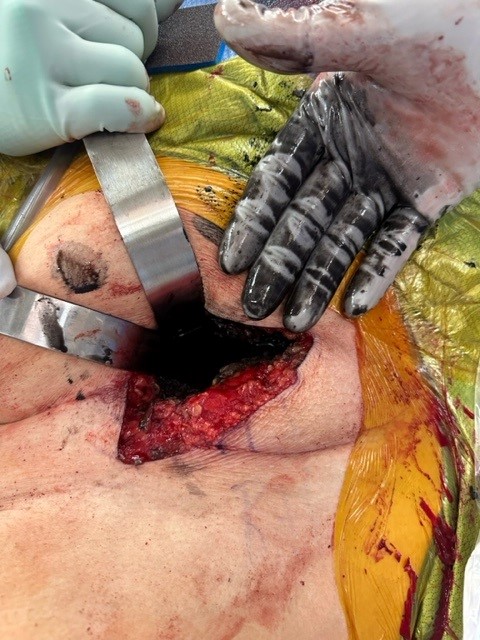